Sites Expert
Print Expert
Co-Marketing Expert
Social Expert
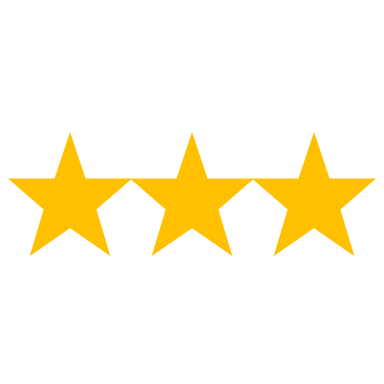 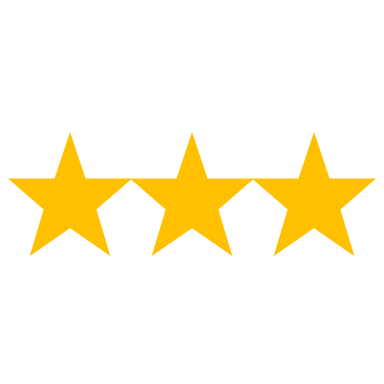 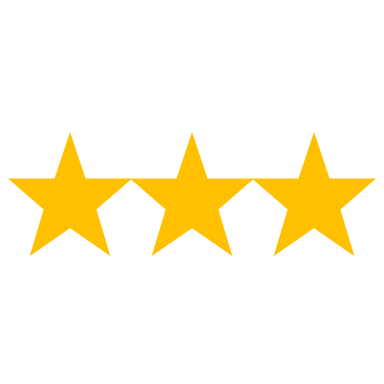 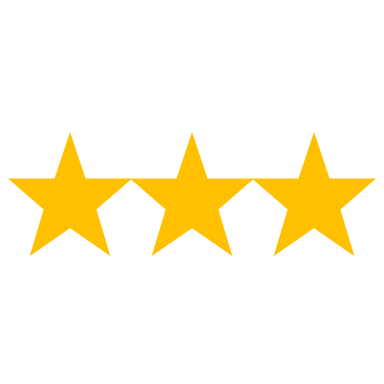 Alex Jones
Lisa Smith
Jen Miller
Olivia Wilson
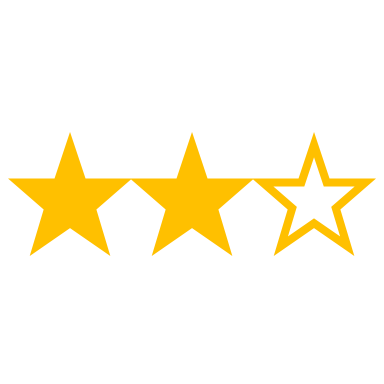 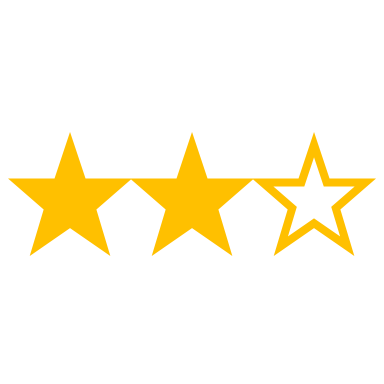 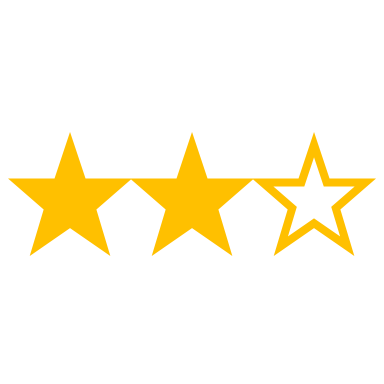 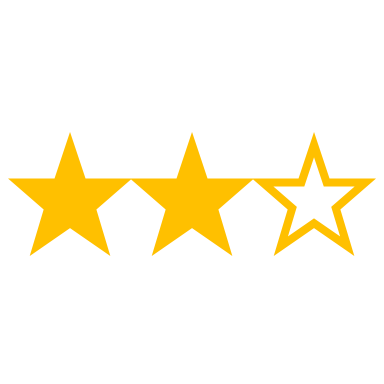 Mark Harris
Sam Anderson
Mary Williams
Matt Johnson
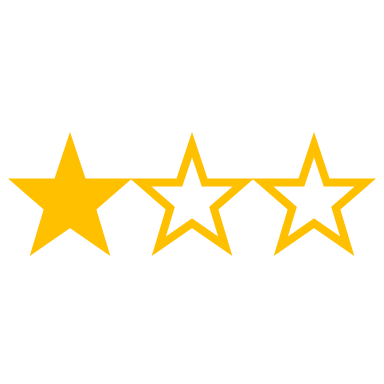 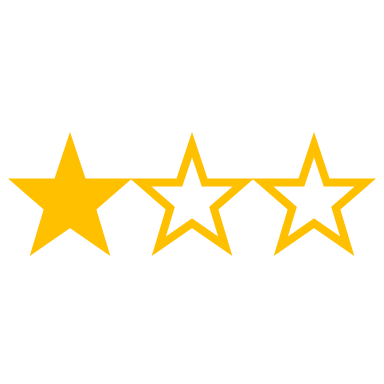 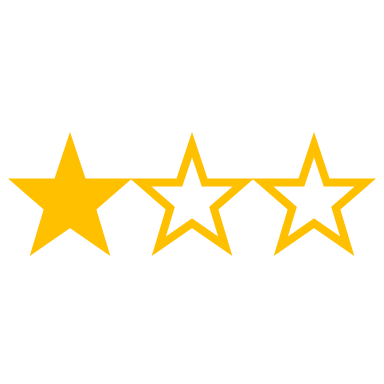 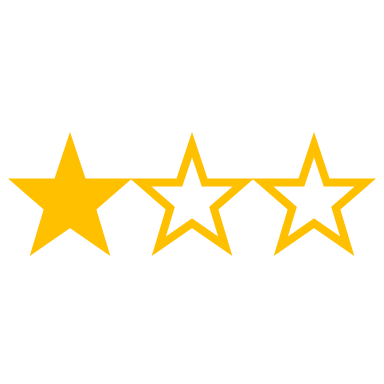 George Adams
Alexa Gray
John Larson
Debra Davis